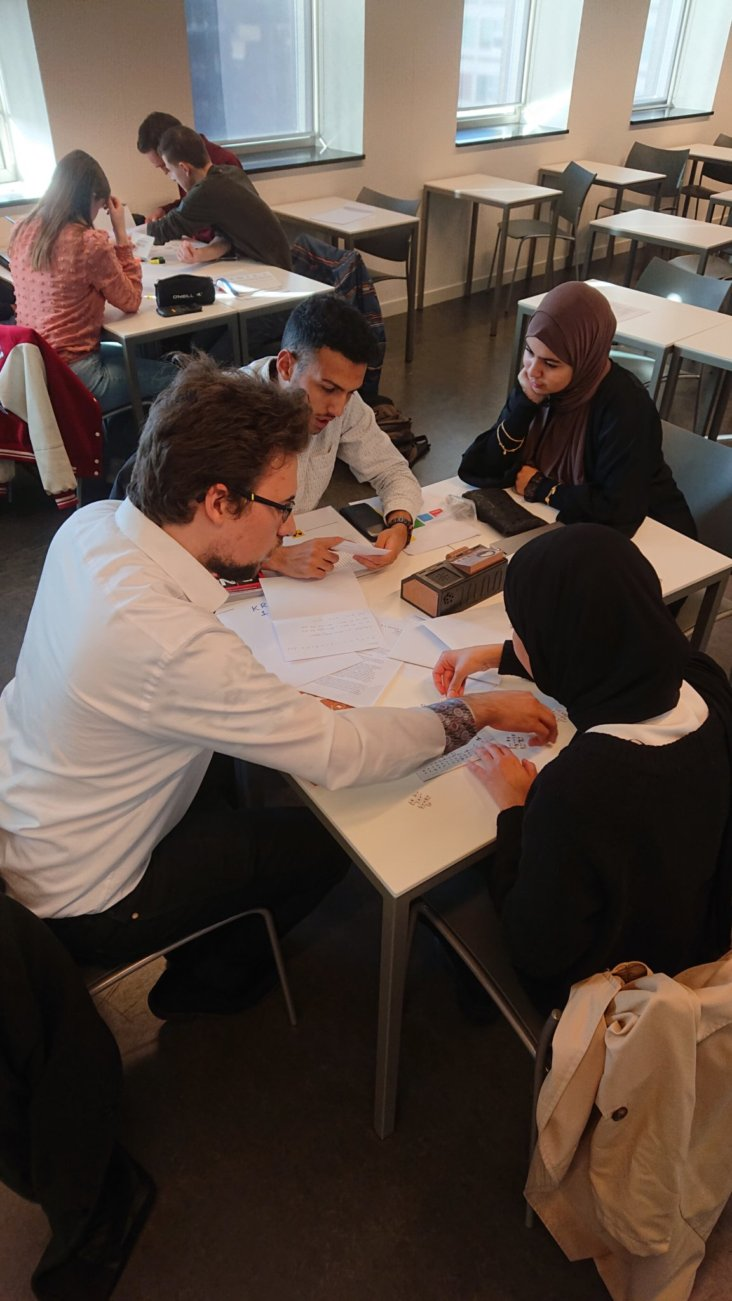 Escaperoom met decoders
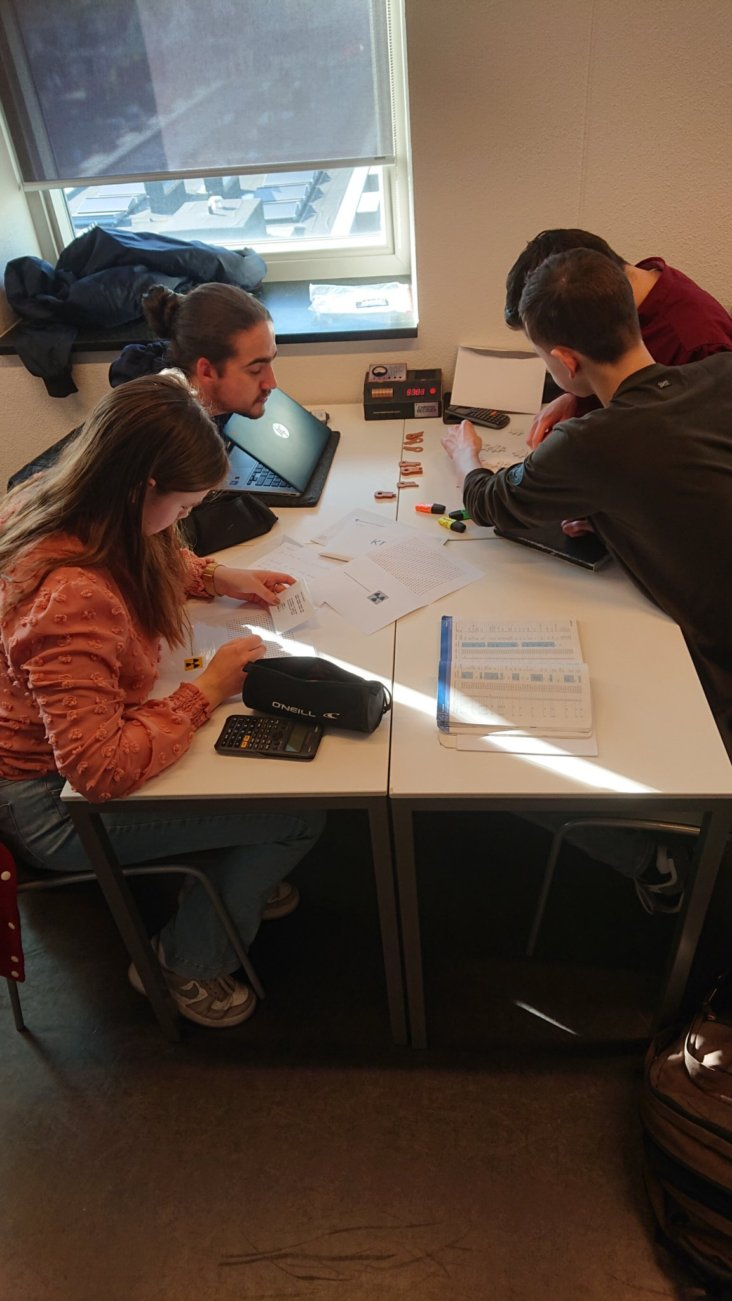 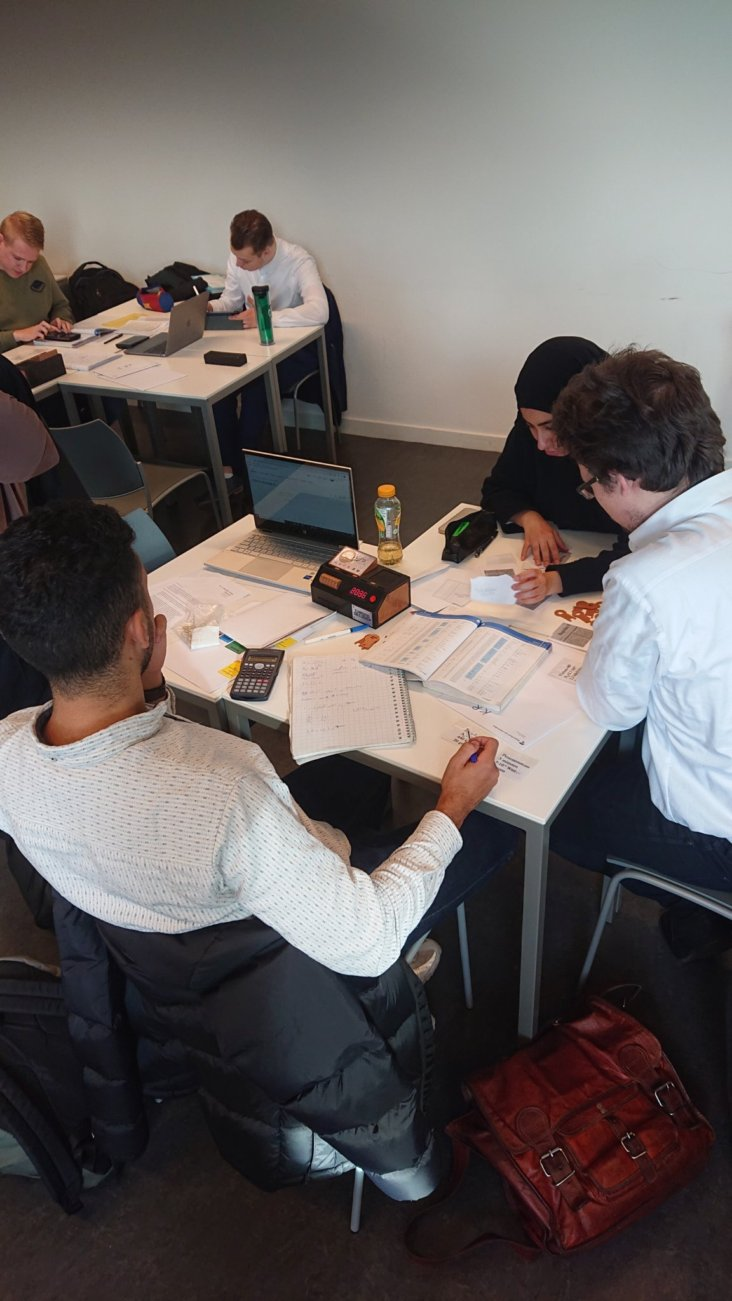 Wouter Spaan
WND 2023
1
Inhoud Workshop
Escaperoom spelen
Ervaringen spelers (jullie)
Ervaringen ontwerper (ik)
Samenwerken?
Opruimen
2
Escape room – Verstrooide professor
Chrono decoder
Telt 60 min af;
Geeft vrolijk geluid als de code goed is;
Geeft naar geluid als de code fout is (en er gaat 1 minuut af);
Geeft signaal als er hint gepakt mag worden;
Stopt de tijd na 3 juiste codes;
Geeft aan als de 60 min voorbij is.
16 sleutels
Steeds een combinatie van 4 sleutels
Op de sleutels staan:
Letters A t/m F
Cijfers 1 t/m 6
Romeinse cijfers
Stip op een positie
Pijl met richting
Zigzag (vorm baard)
Vorm gat
Originele spellen
Radioactiviteitsspel bevat
Drie enveloppen
Bevatten opdracht, aanwijzingen
Envelop 1 openen bij start als docent het zegt
Envelop 2 openen na eerste juiste sleutelkeuze
Envelop 3 openen na tweede juiste sleutelkeuze
Hintkaarten in volgorde (je mag een hintkaart niet ‘te vroeg’ pakken).
Hulpmiddelen
Rekenmachine/excel 
Binas
Kladpapier, pen, geo, ...
Hintdecoder
Internet (wel om gegevens uit binas op te zoeken)
Materialen
Controleer voor aanvang of de 16 sleutels compleet zijn.
Maak enveloppen voorzichtig open, houd de spullen heel.
Niet schrijven/krassen op geplastificeerde stukken aub.
Zorg aan het eind van het spel dat alle sleutels en kaartjes weer netjes opgeborgen worden in de juiste zakjes/enveloppen (zie achterkanten).
Hintdecoder bij de sleutels (niet in een envelop)
Regels, tips
Overleg goed met elkaar, werk samen, communiceer.

Denk om het geluidsniveau

Gebruik je fantasie & creativiteit
Brief van de notaris
Lees hem rustig in het groepje voor.
Klaar voor de start….?
Als iedereen helemaal klaar is, tellen we af.
Elke groep drukt tegelijk de rode startknop in.
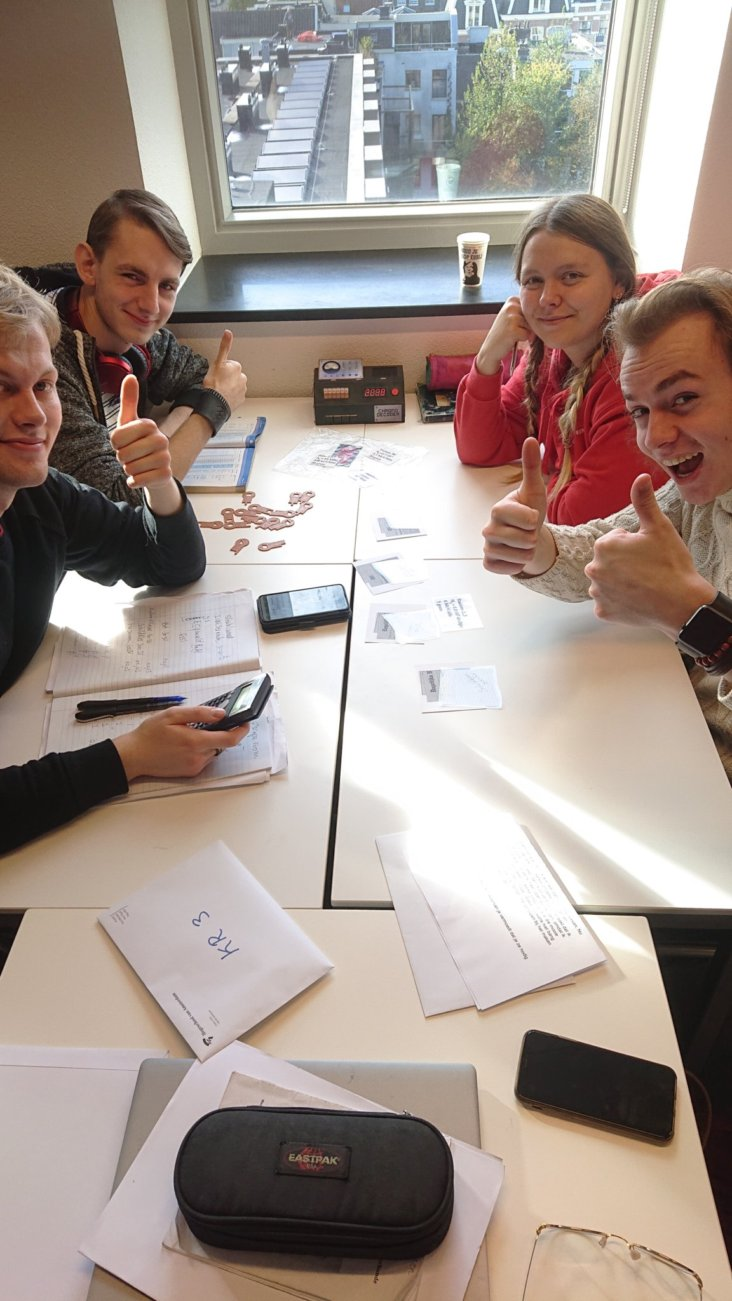 Ervaringen spelers
Eerst jullie ervaringen

Studenten:
‘Dit was echt leuk!’
‘Ik vergeet nooit meer die weegfactor’
Soms sneeuwt de natuurkunde onder
Realisatie dat … nog bestudeerd moet worden
Iedereen kan bijdragen
13
ontwerp
Veel werk, maar leuk
Tot vlak voor einde schetsmatig houden
Goede hints zijn lastig
Zijn ook veranderd
Details bieden mogelijkheden
Fysisch
Puzzeltechnisch
Inhoudelijke onderwerpen:
Effectieve dosis
Nucleïdenkaart
Schets puzzels:
Matchingsvraag
Patroon op nucleïdenkaart
Eén puzzel met minder nadruk op natuurkunde
Schets verhaal
In samenhang uitwerken
14
Samenwerken?
Wie zou samen willen werken aan een escaperoom?

Zo ja, vul hier je gegevens in: https://tinyurl.com/WNDWouter2

Het is nog vrijblijvend, afspraken maken mag je onderling doen.
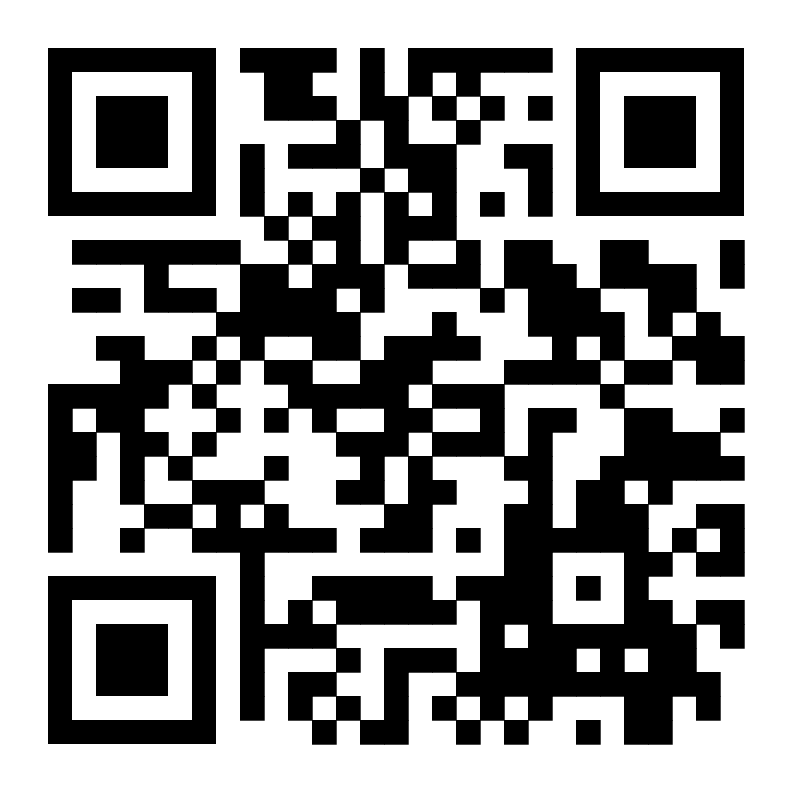 15
Feedback workshop?
Zouden jullie deze willen invullen? https://tinyurl.com/WNDWouter1
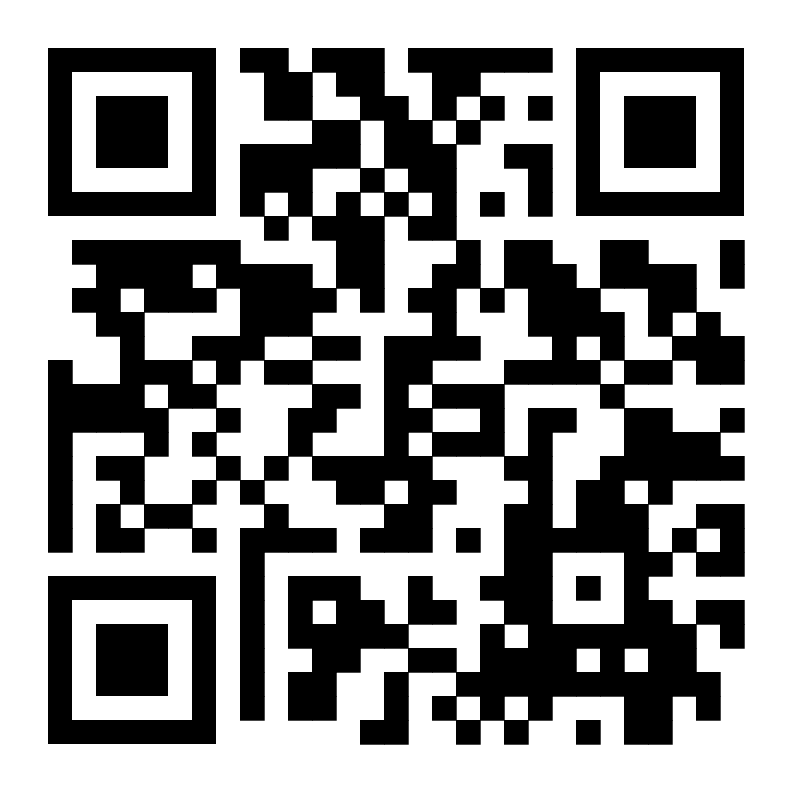 16
Alles opgeruimd?
Hier zijn alle materialen: https://tinyurl.com/WNDWouter3
Algemene info (codes, handige websites)
Escaperoom radioactiviteit
Escaperoom sterrenkunde (is wat rommeliger)
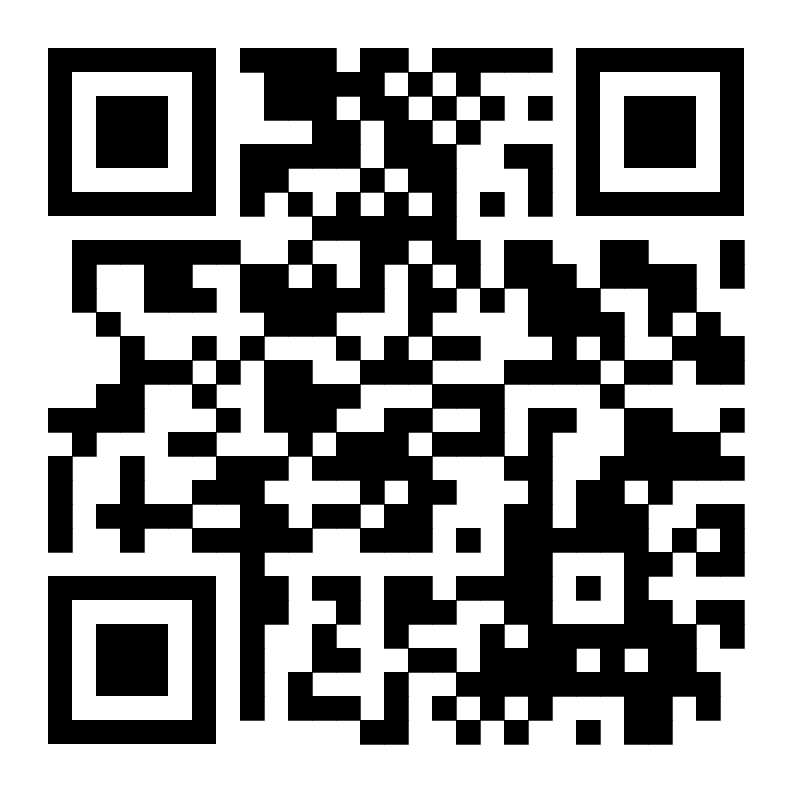 17